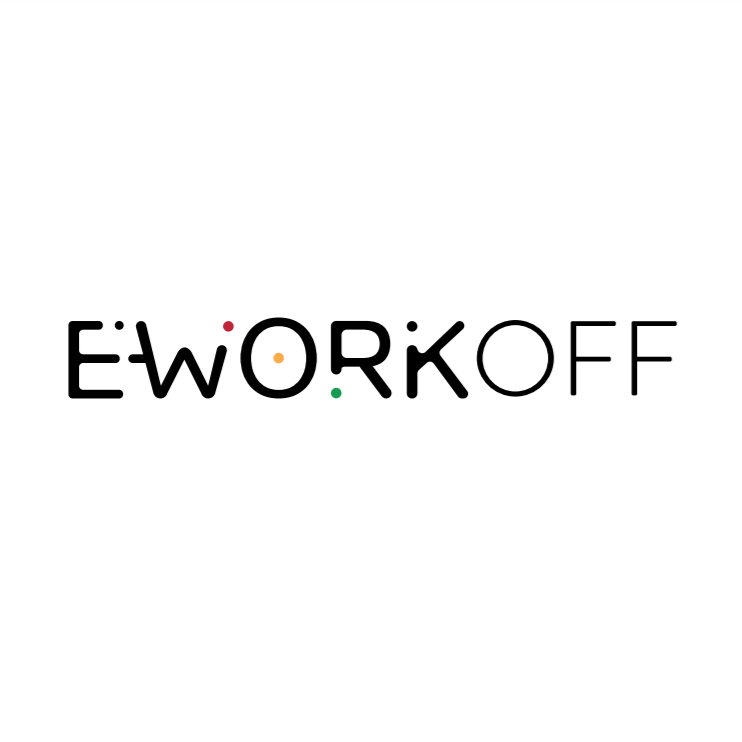 Tutorial
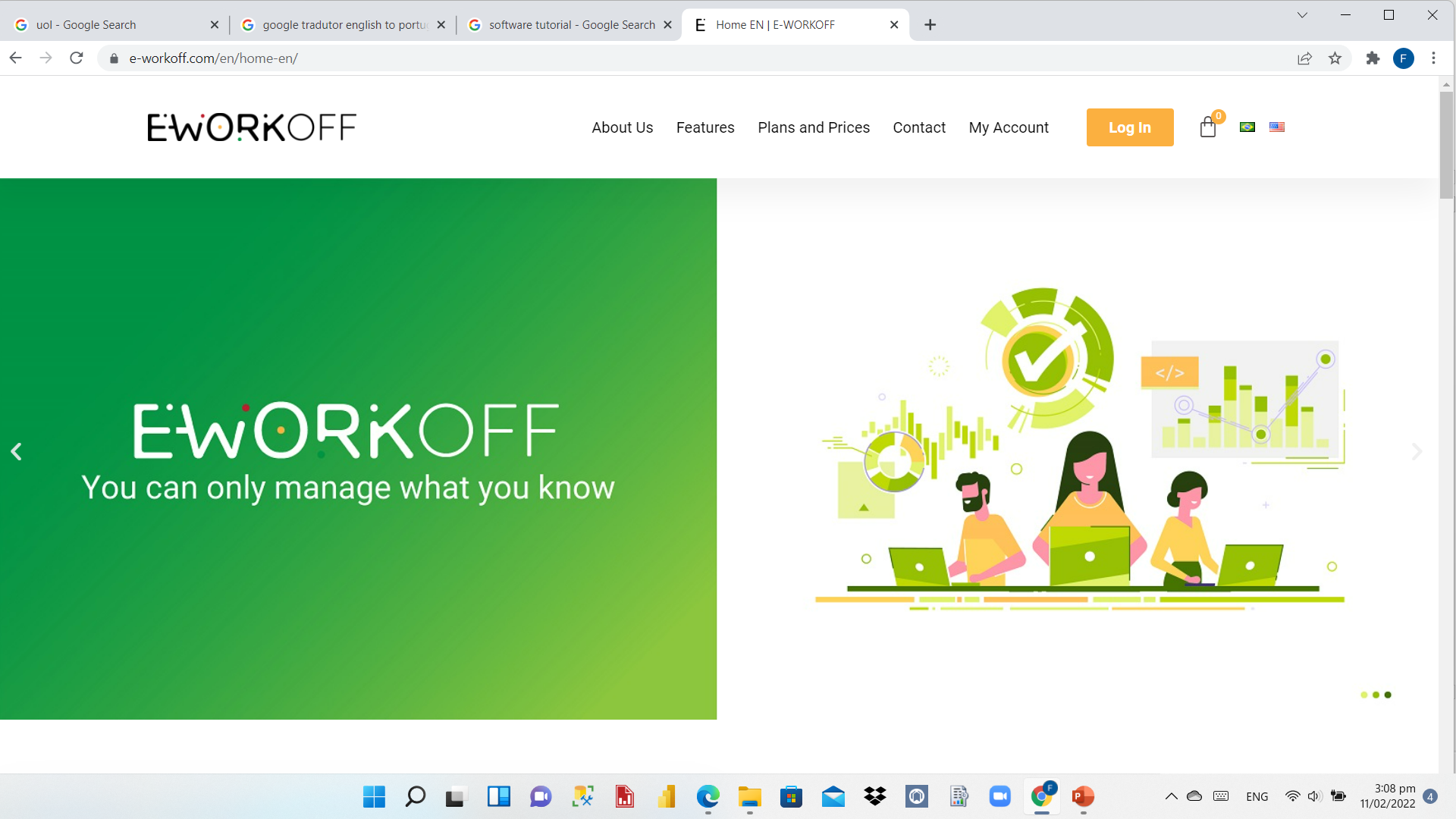 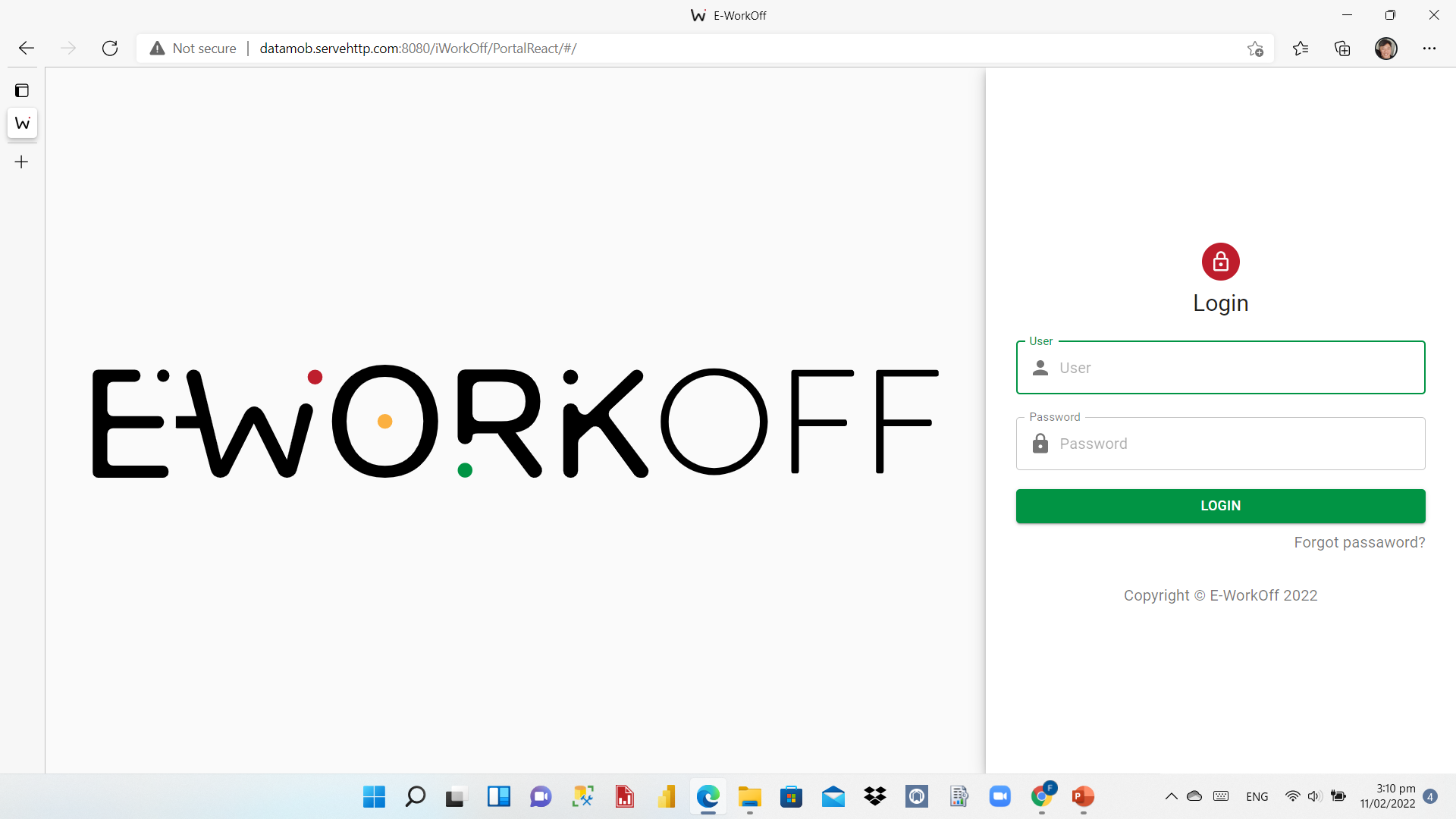 Fill out the fields “Username” and “Password” to login
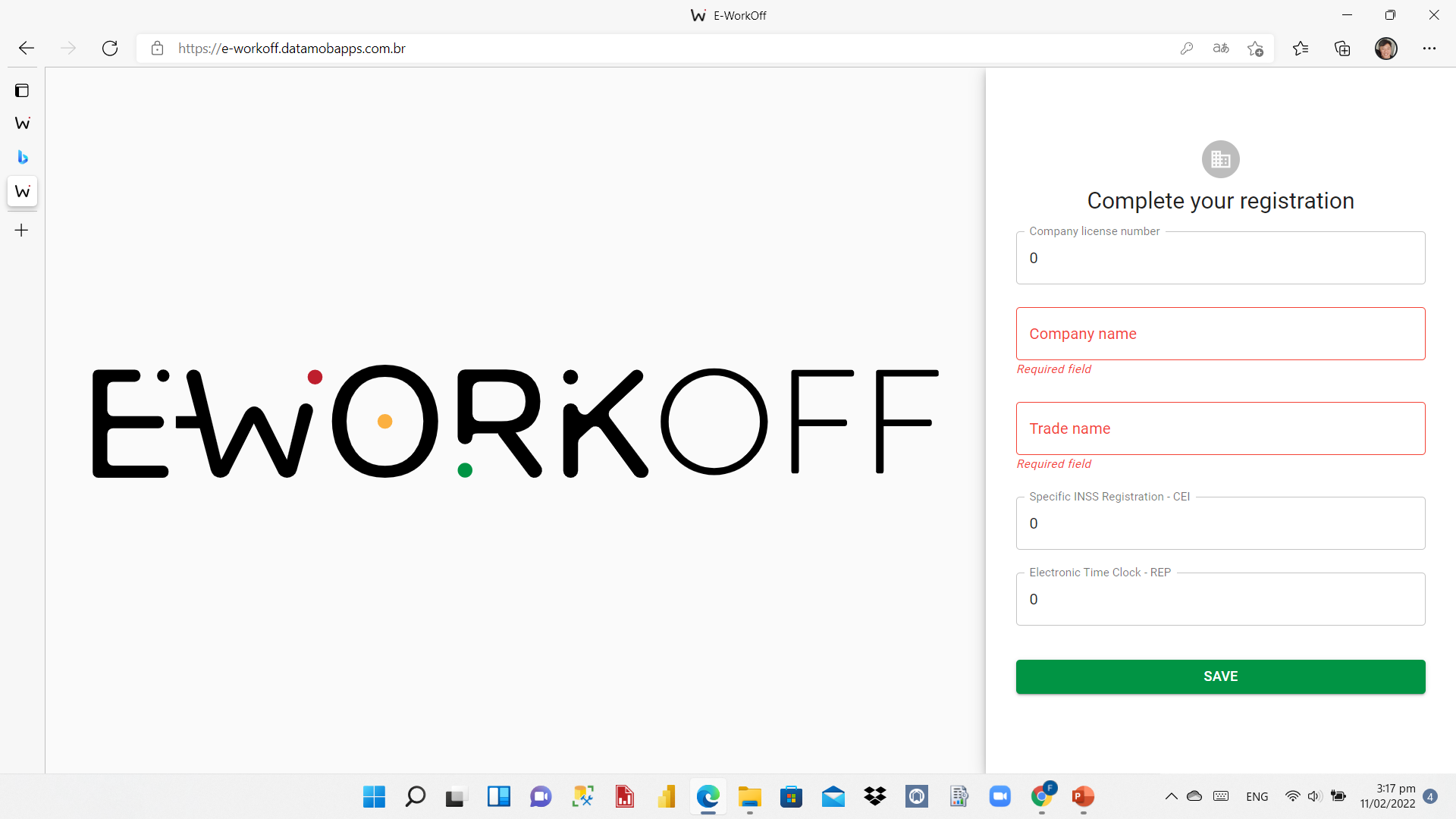 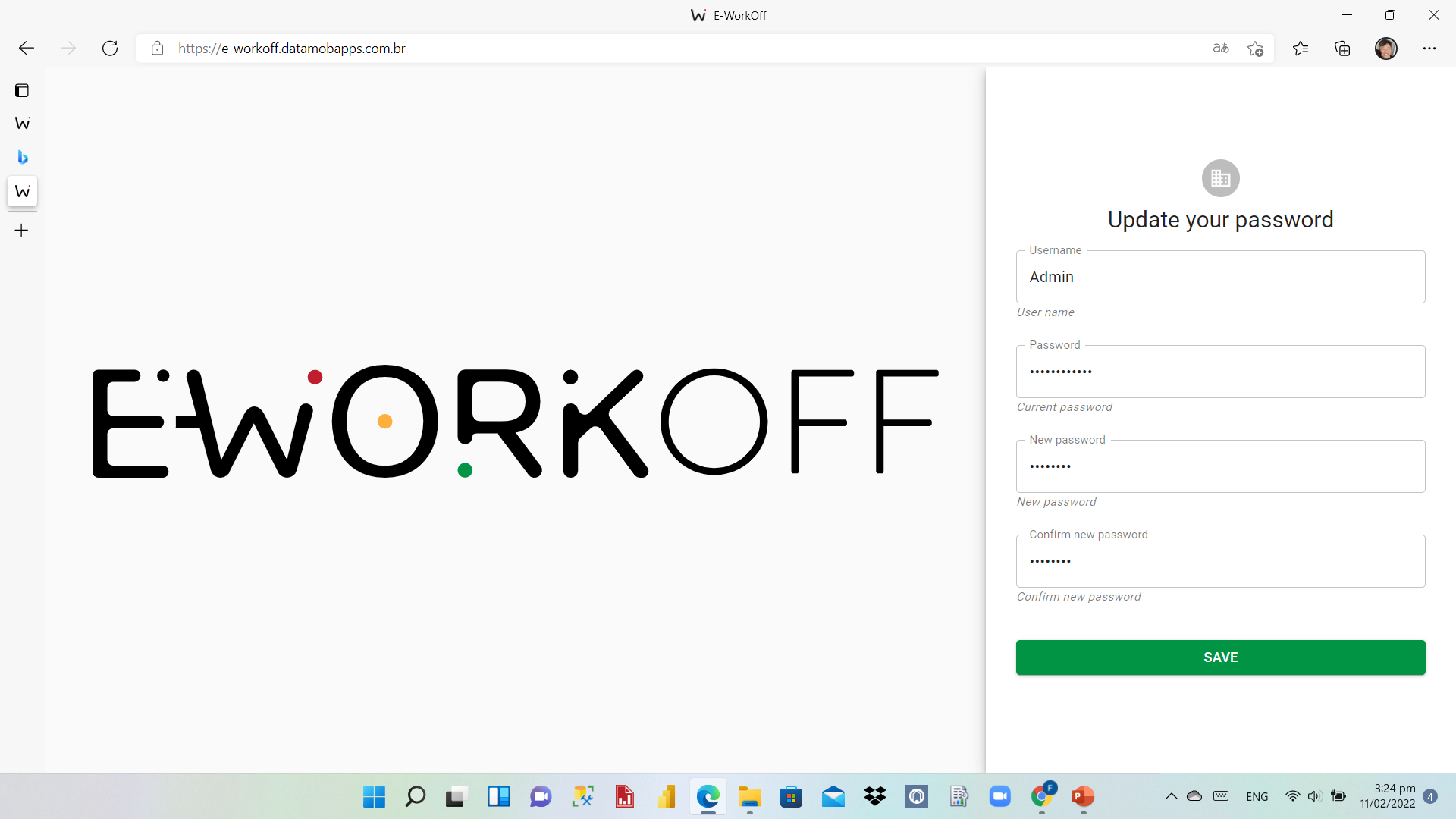 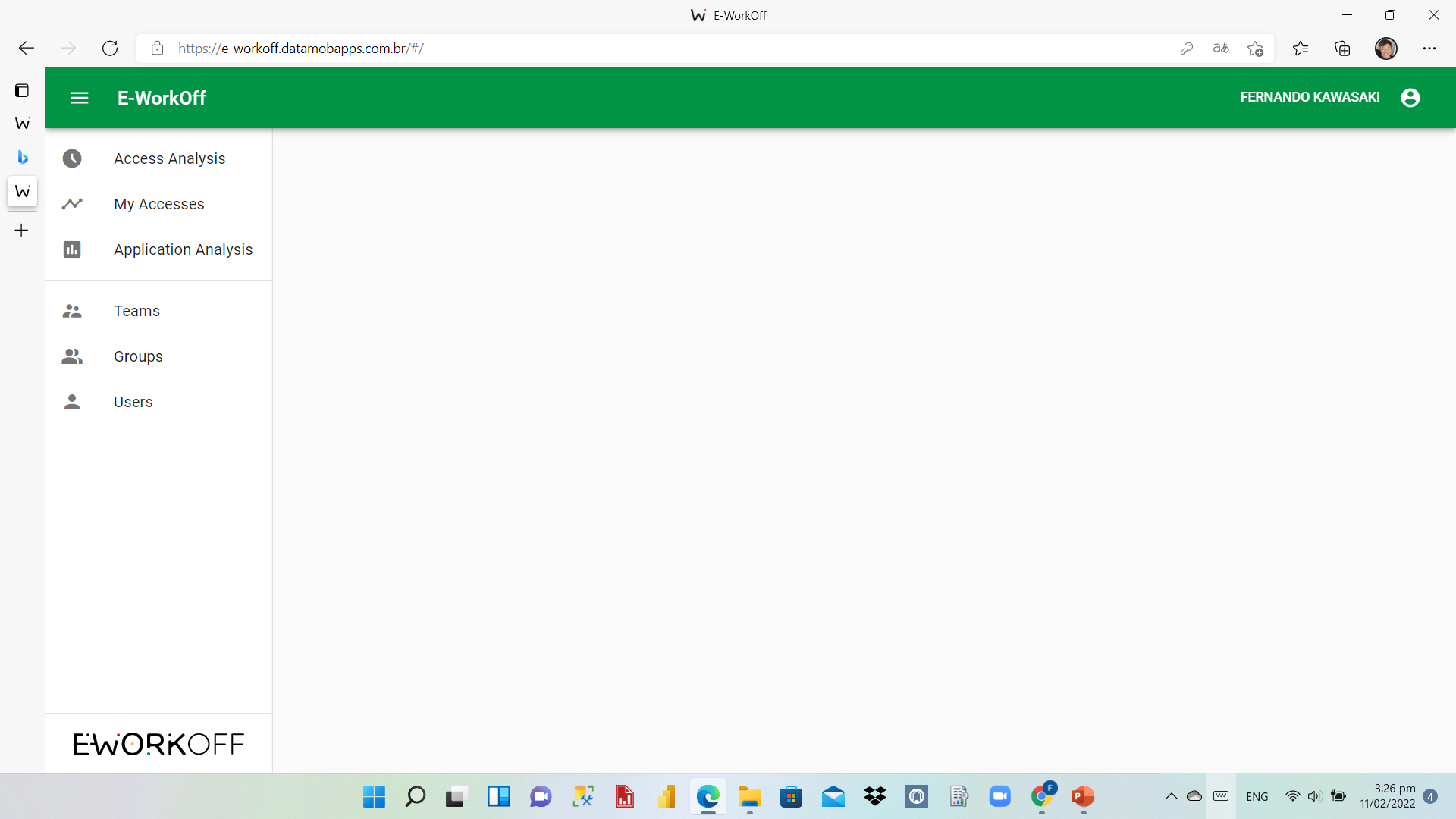 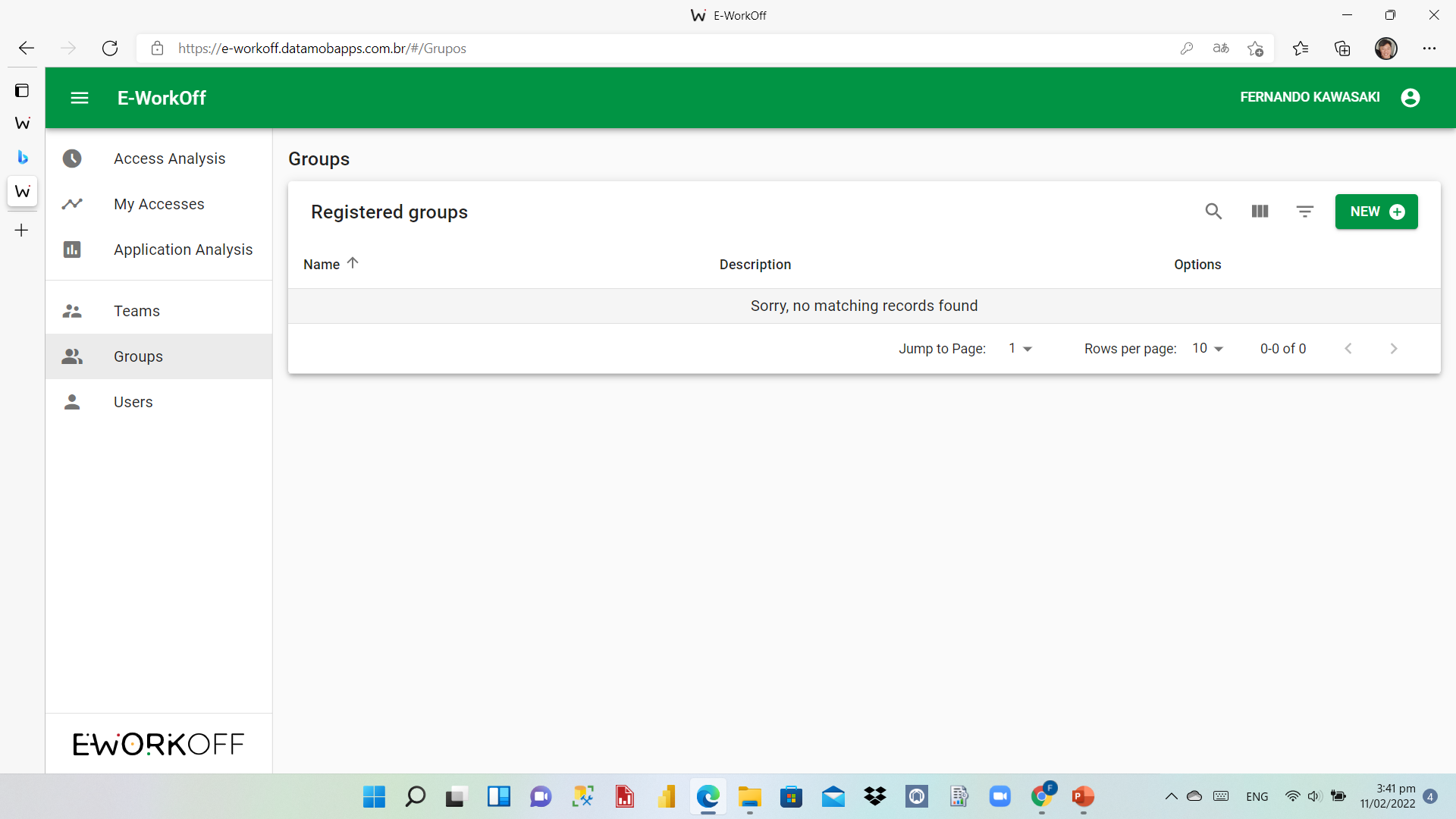 First, click “Groups” and then “New” to register new groups.
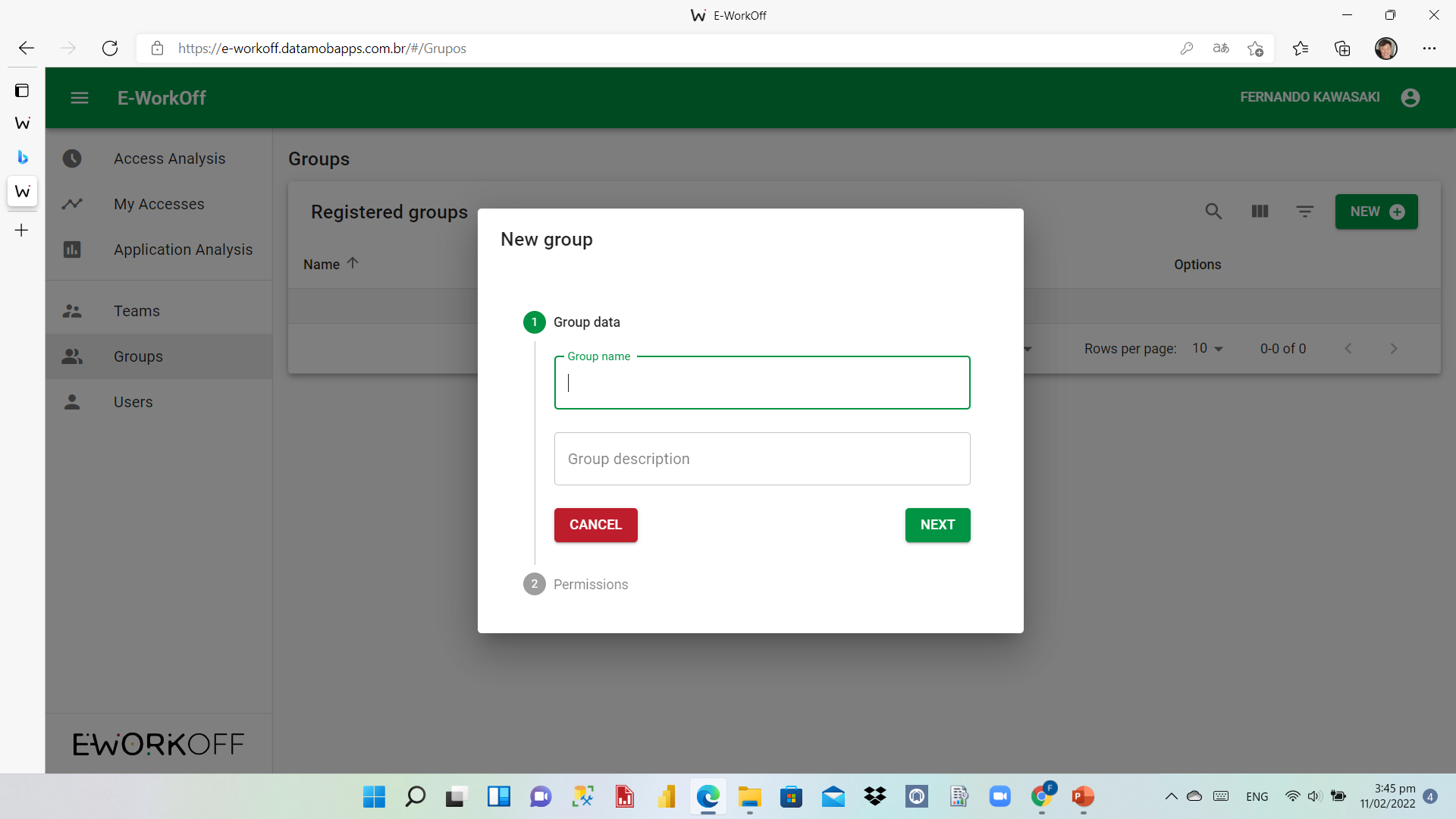 Fill out the fields: “Group Name” and “Group Description” and click on “next”.
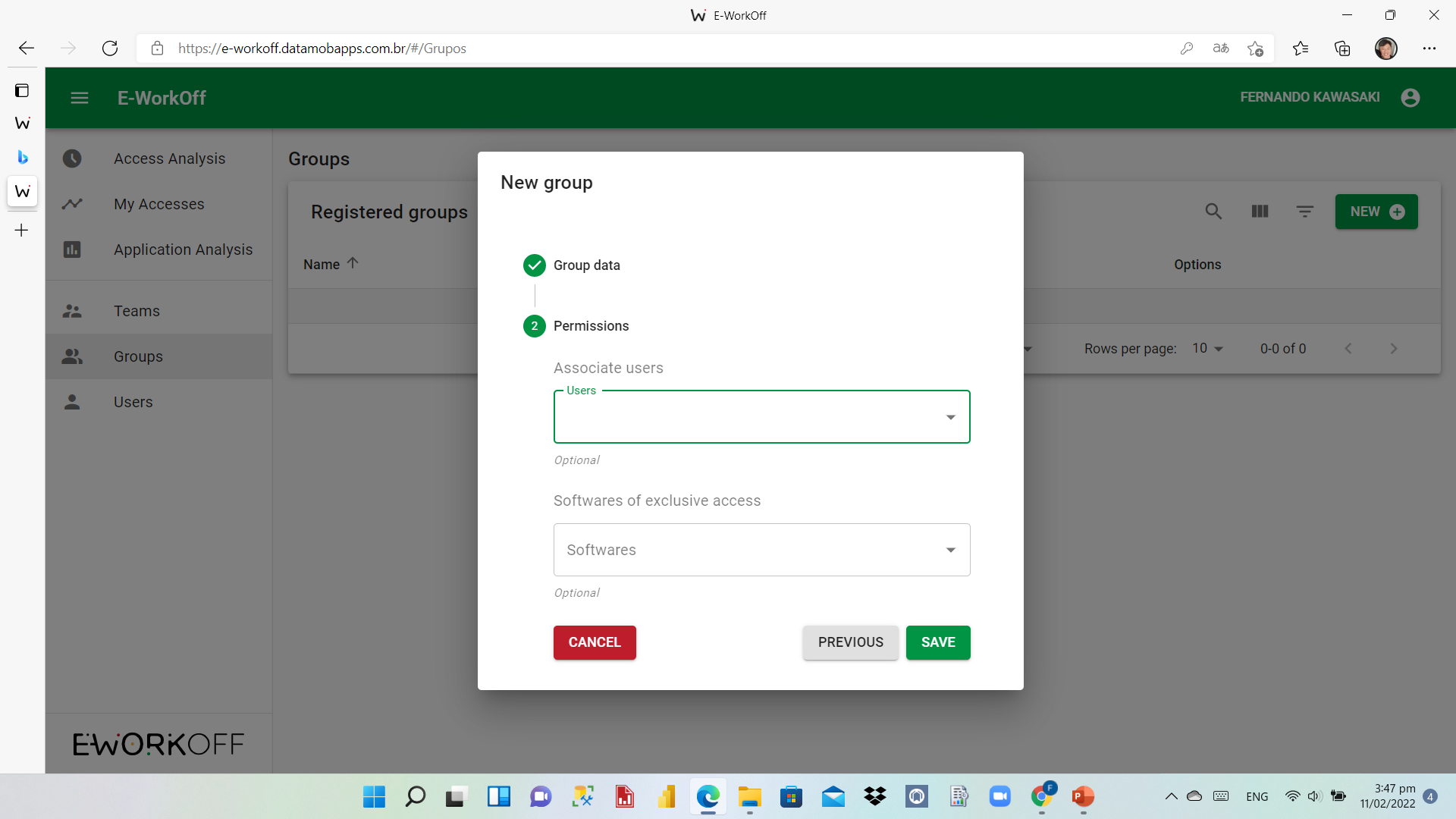 If you are starting to fill out the data through the “Groups” menu item, select only the Exclusive Access Software for this group.
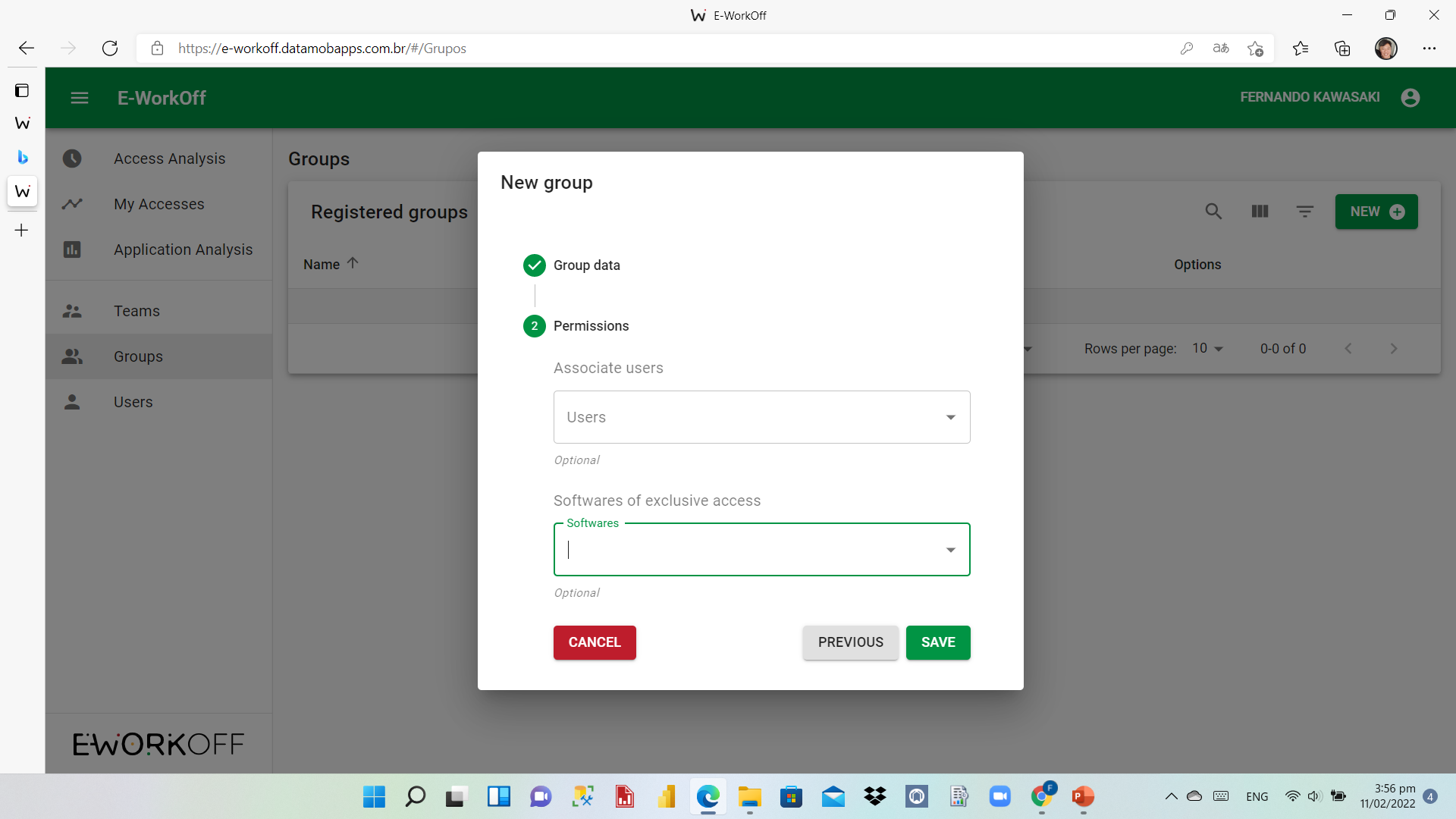 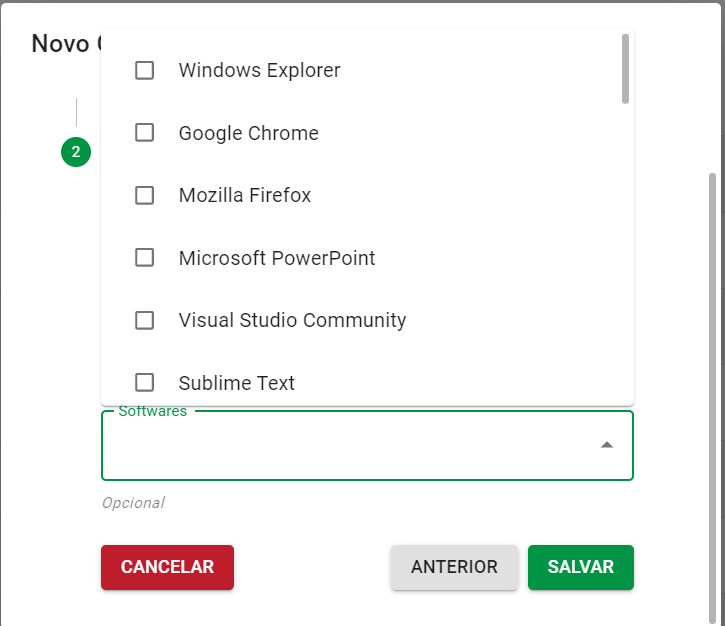 After selecting the software, click on save.
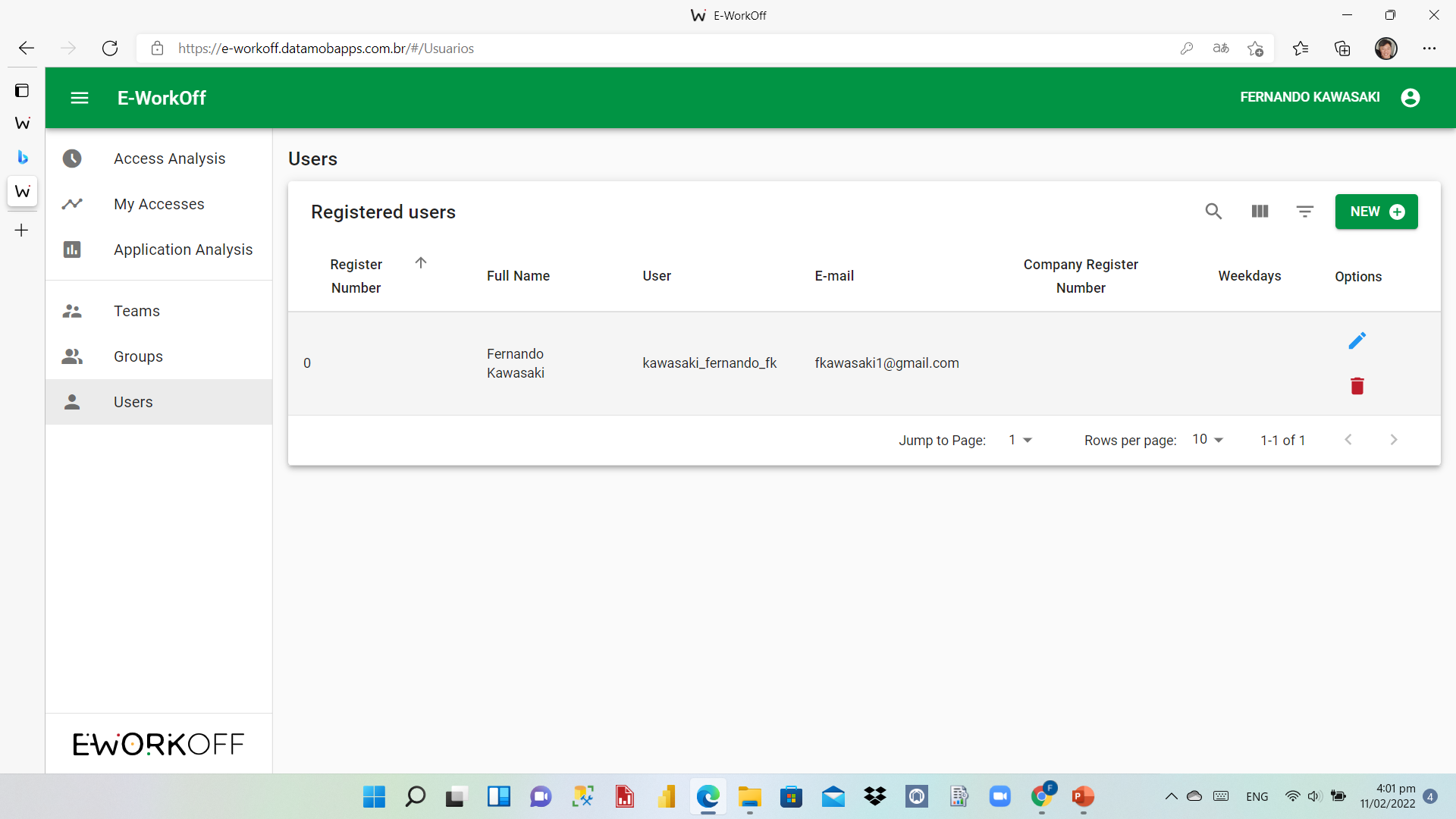 Adding users, first, click on "users" and then click on "new".
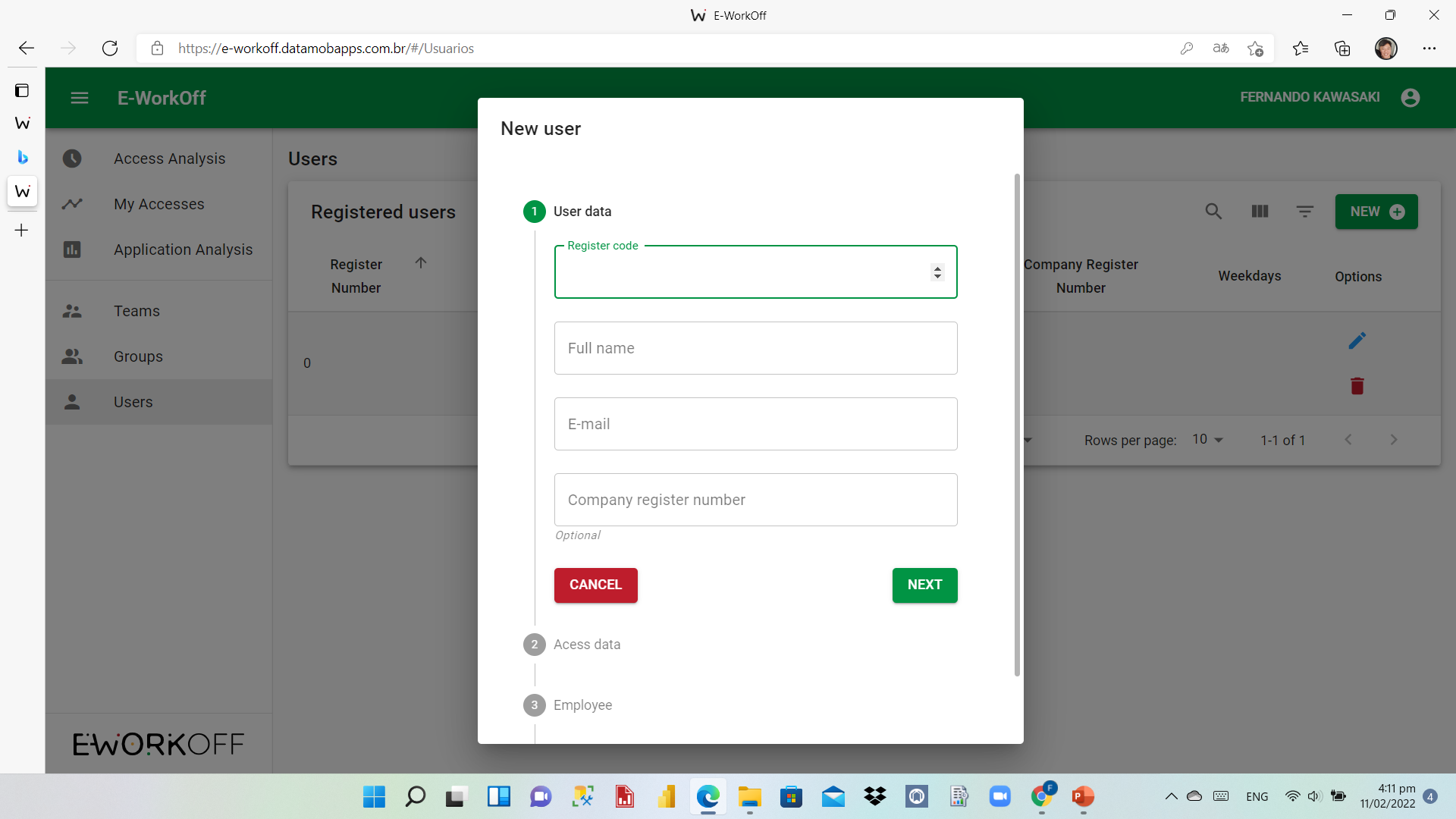 Fill out the fields with the employee's data and click on "next"
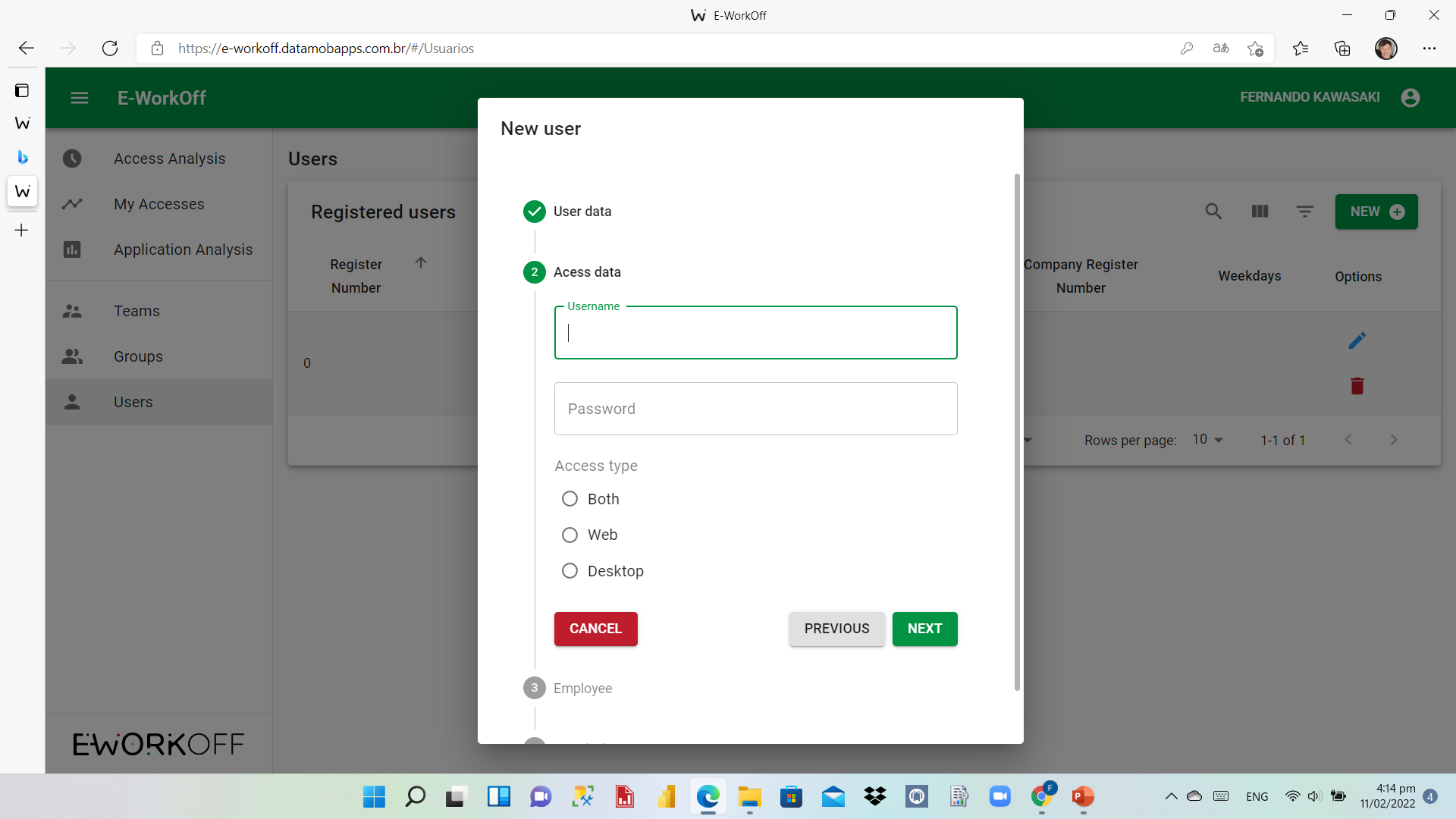 Register a username and password for the employee,  click "Next".
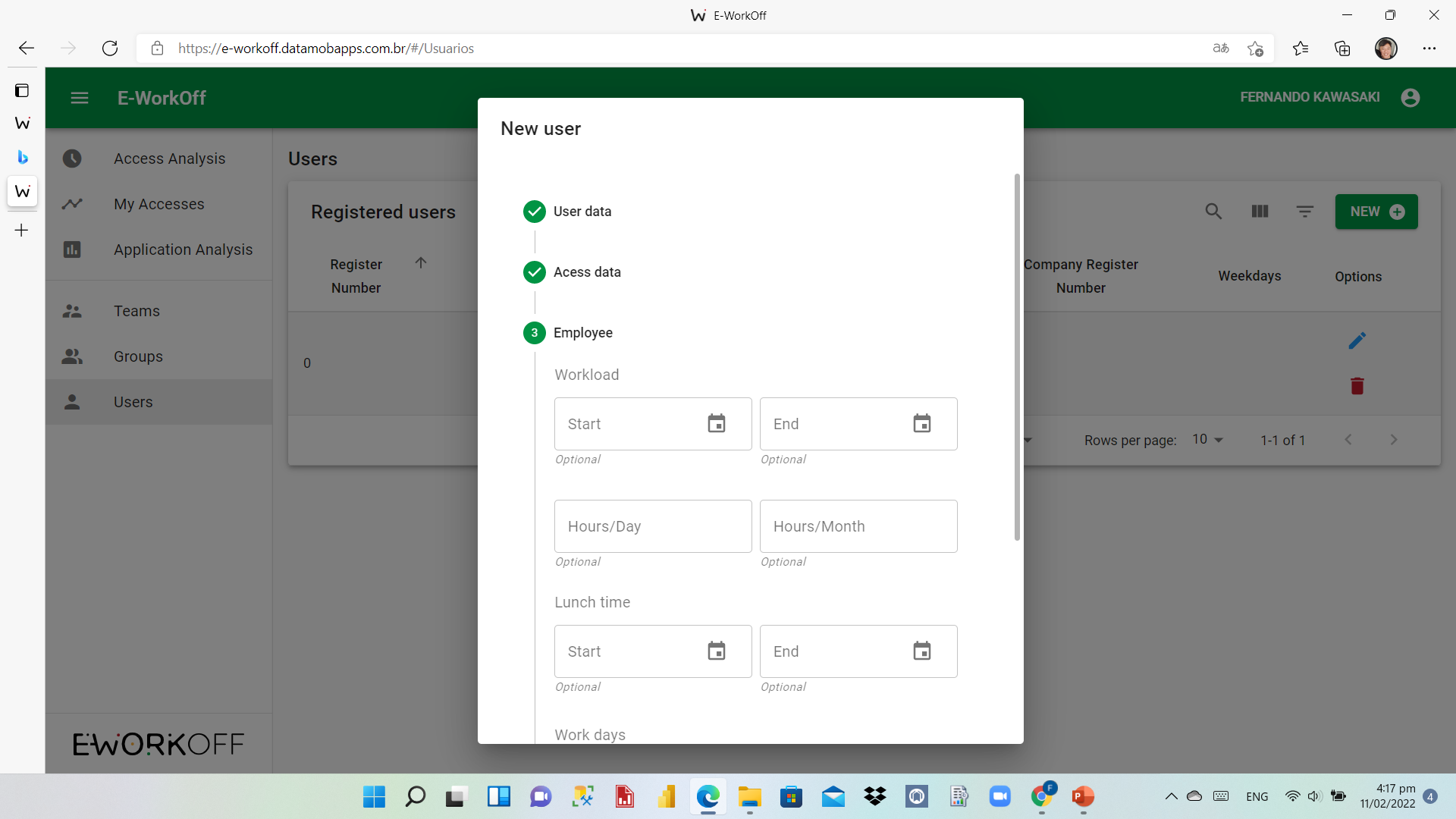 Set up the working hours
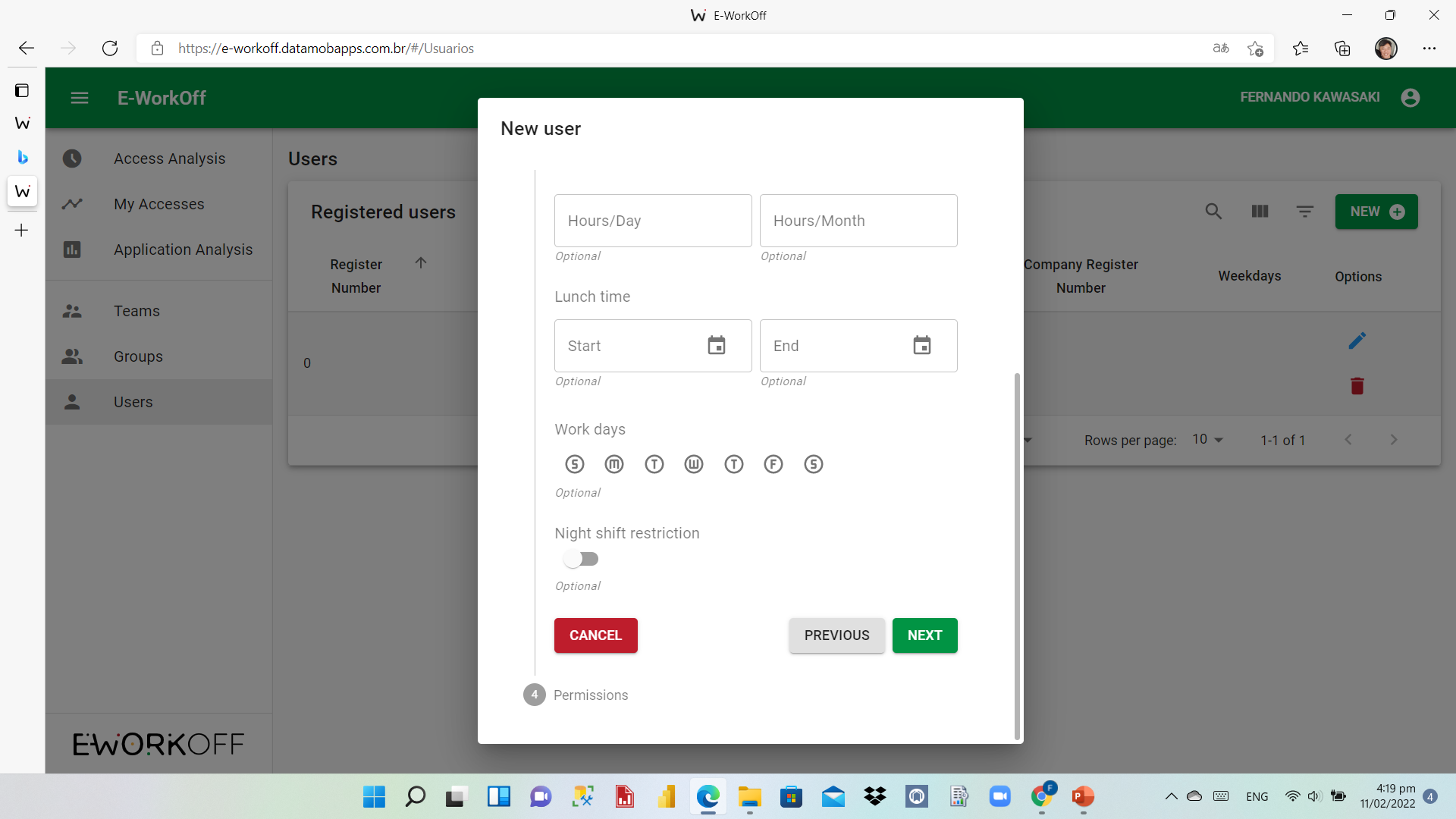 Set up the workdays and select if there will be a night shift, then click on “Next”.
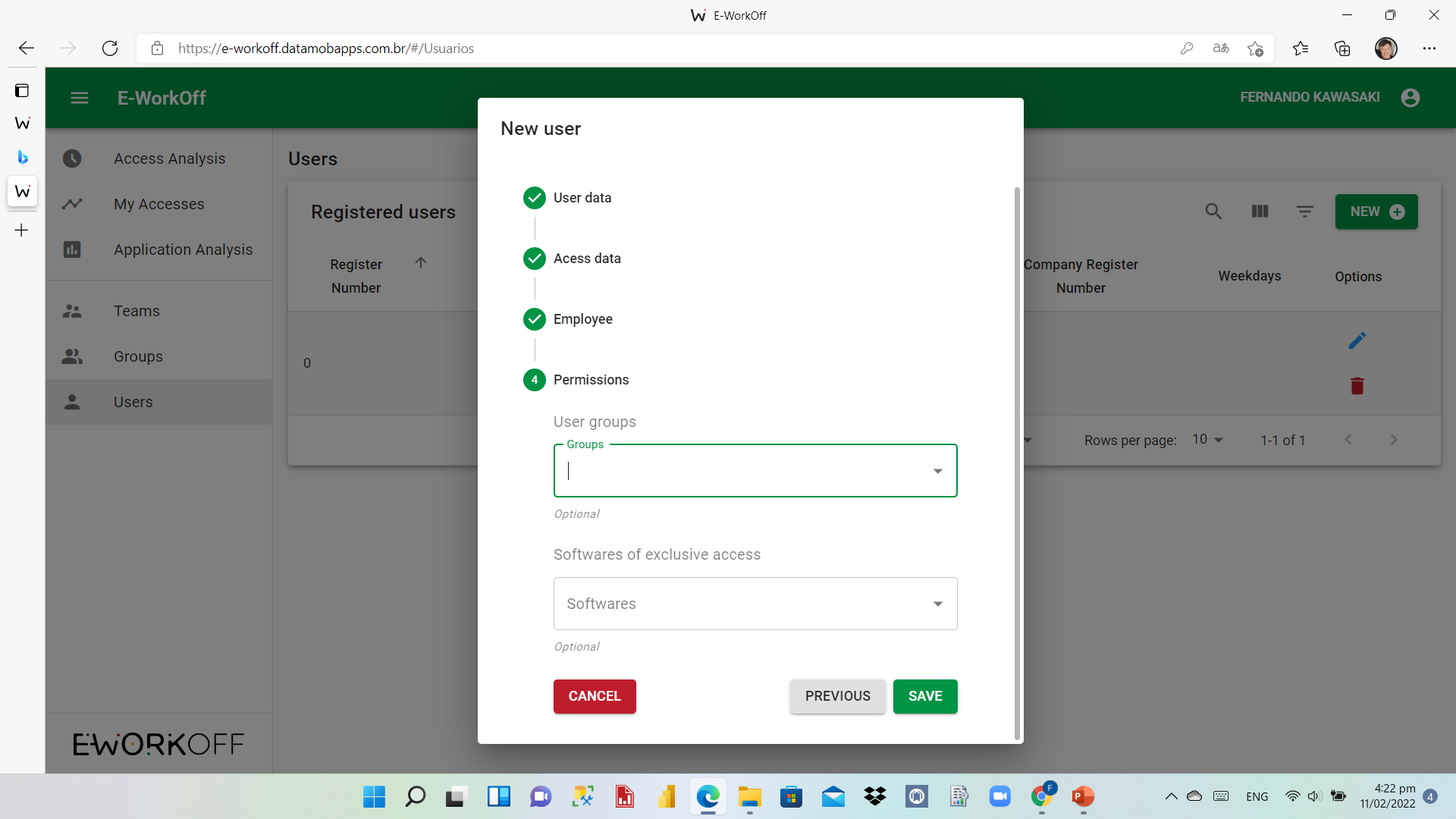 Select the group to which the employee belongs and the exclusive software access.
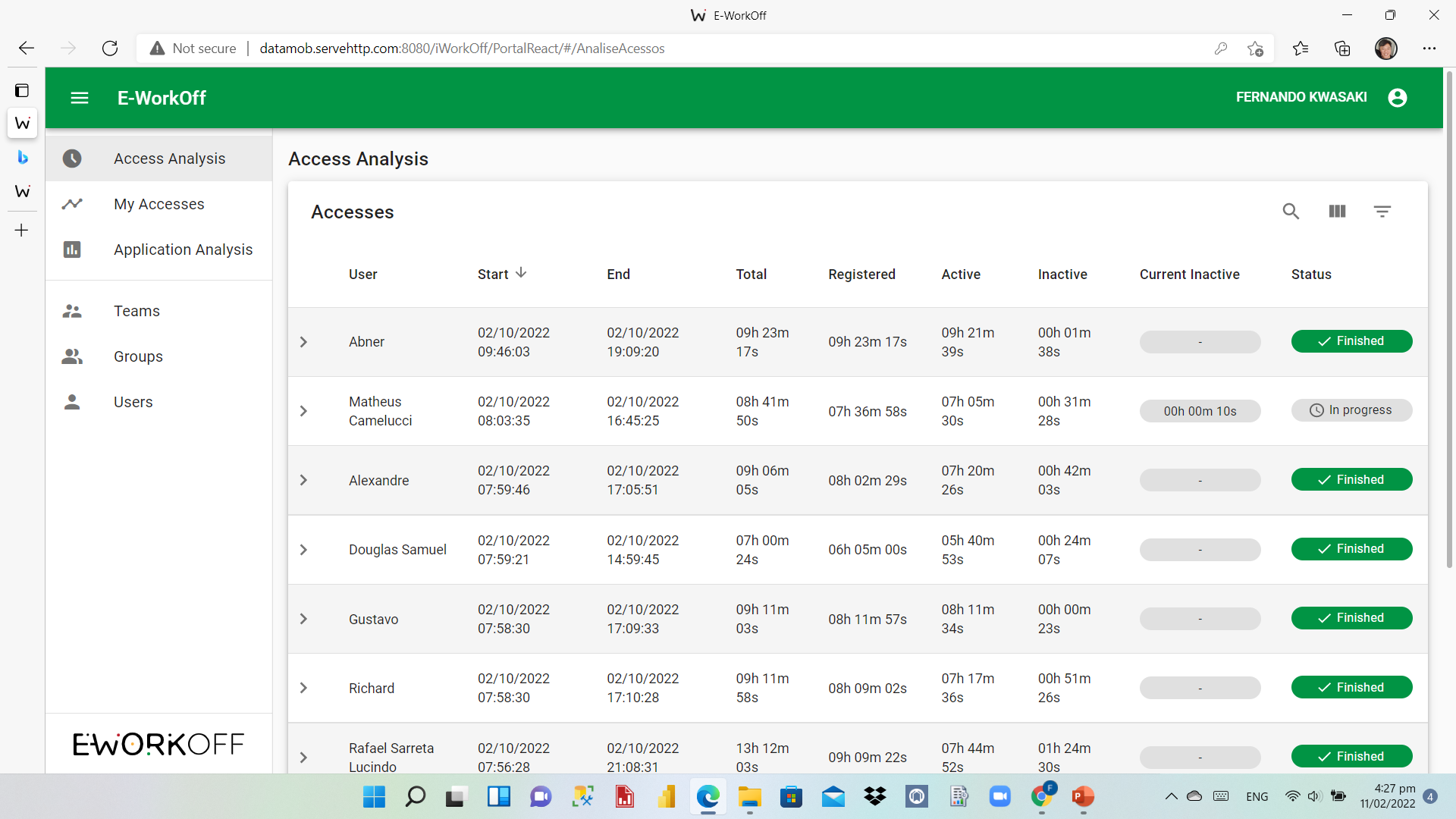 Employees management - click on “Access Analysis”
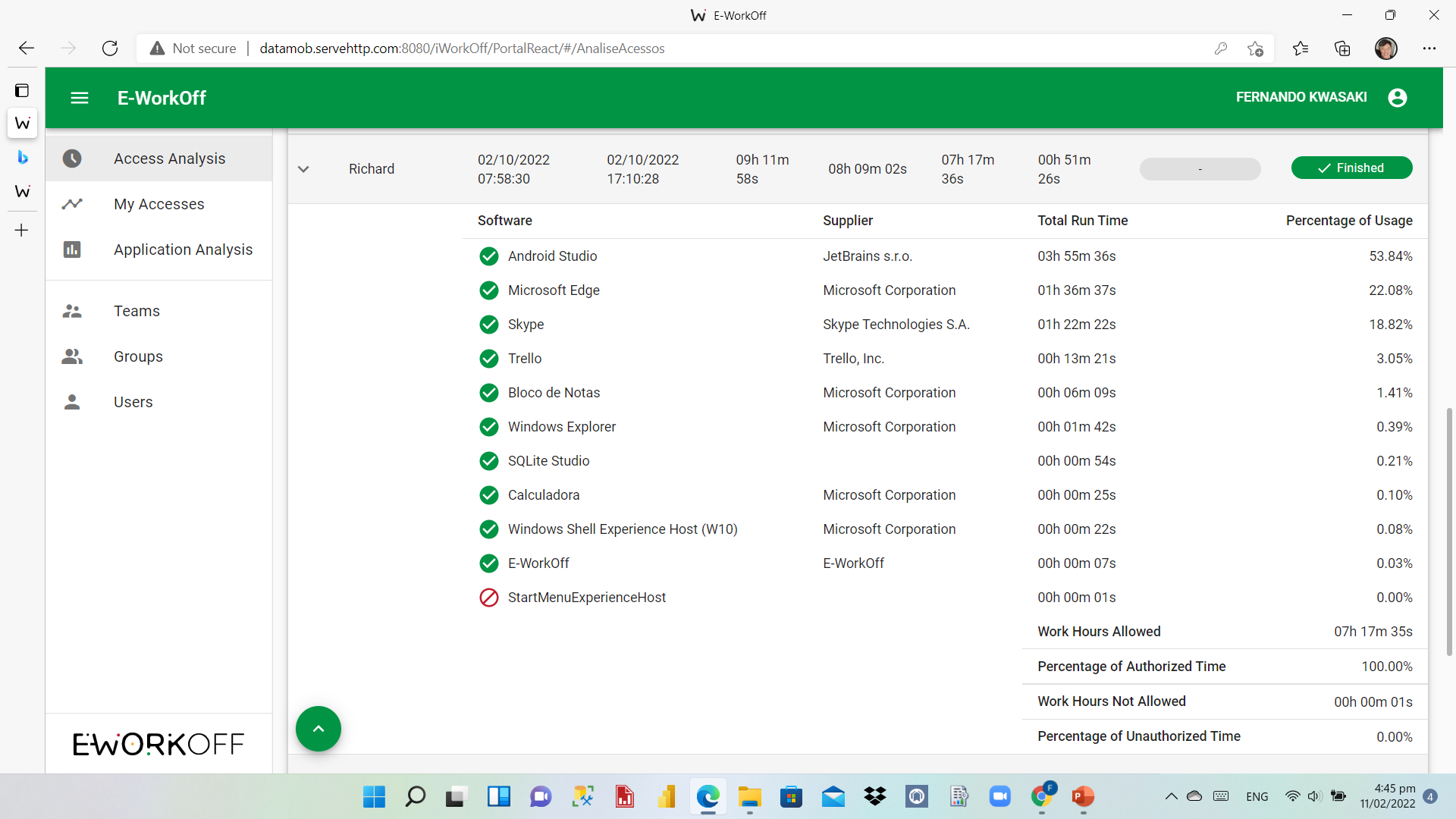 employee
For an accurate view of the employee's working hours, click on the name.
The red column marks the downtime of the employee. We customize the maximum downtime allowed according to the company's needs.
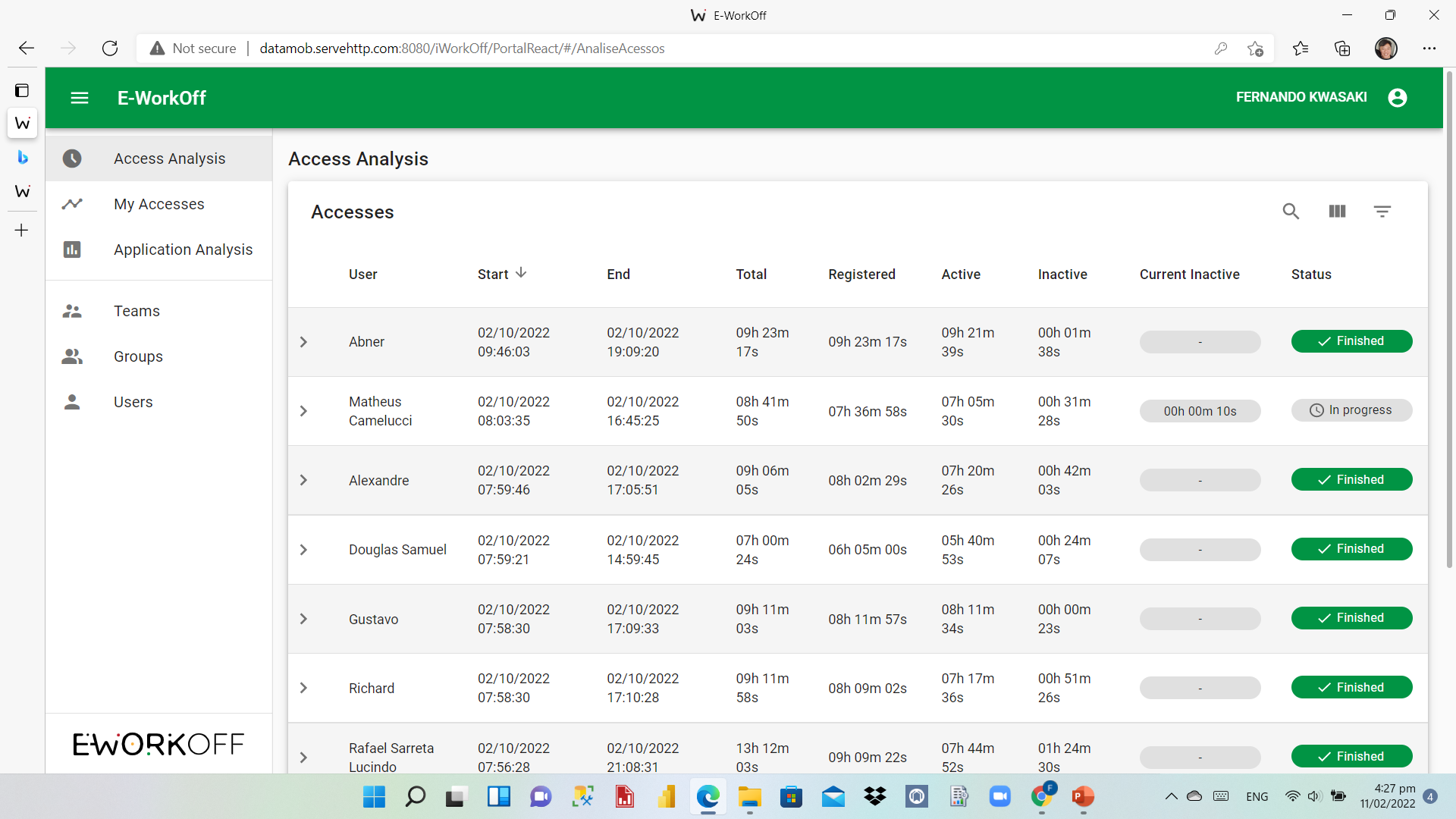 When an employee exceeds the allowed downtime, an alert is generated. The employee's name turns red and moves up to the top of the list.
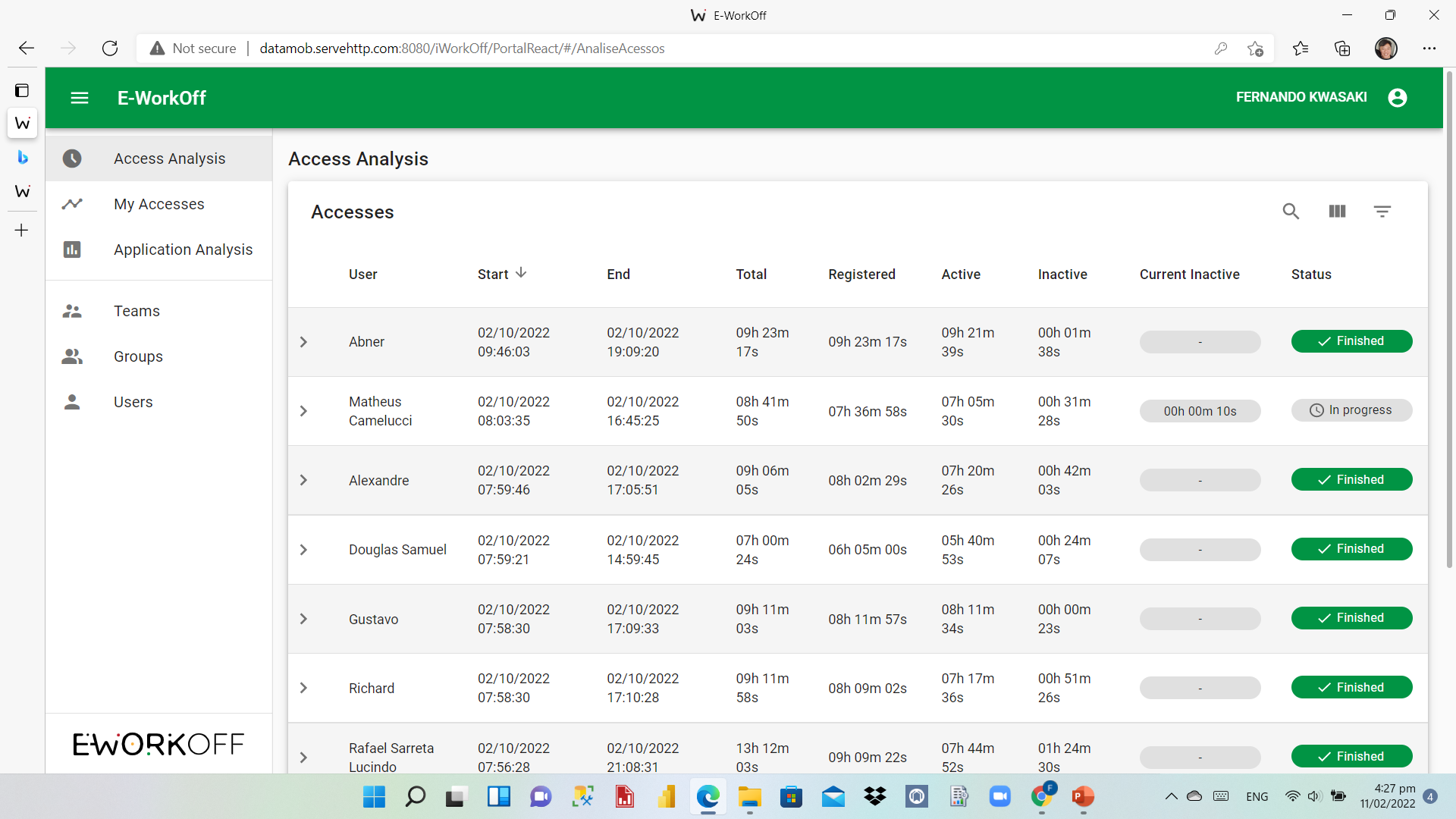 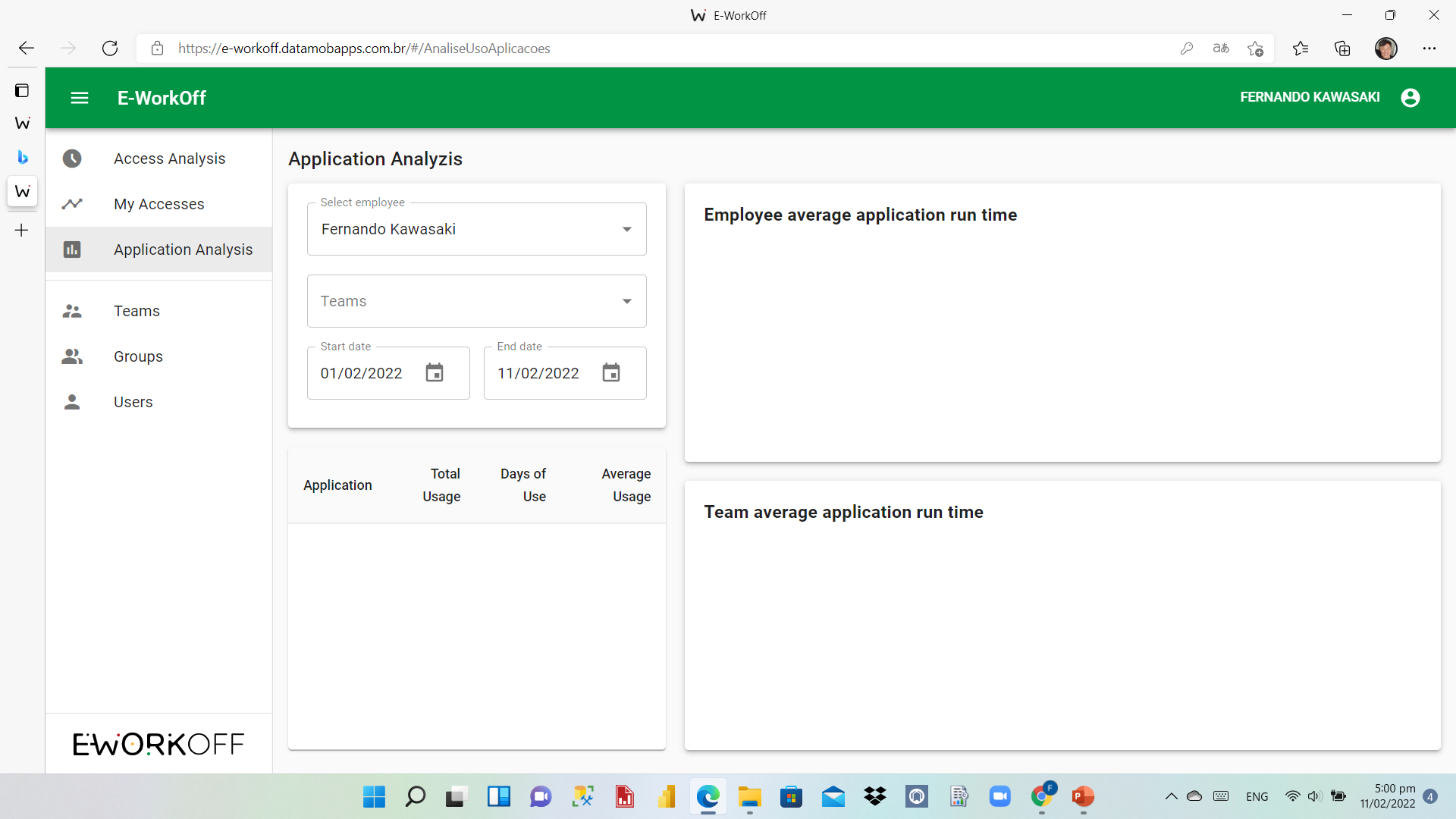 To view the applications accessed by the employee, first, click on “Applications Analysis” and then select the employee.
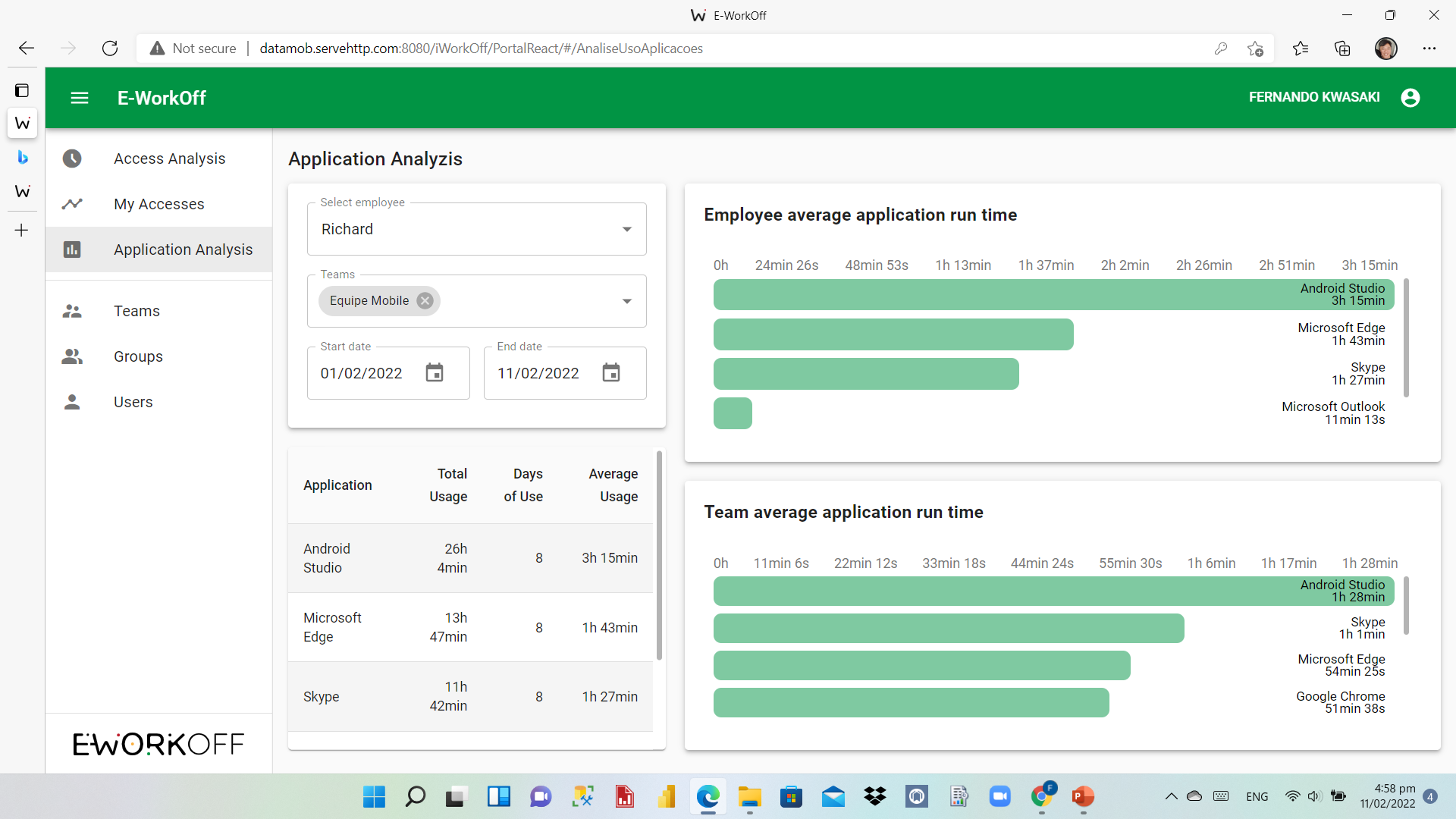 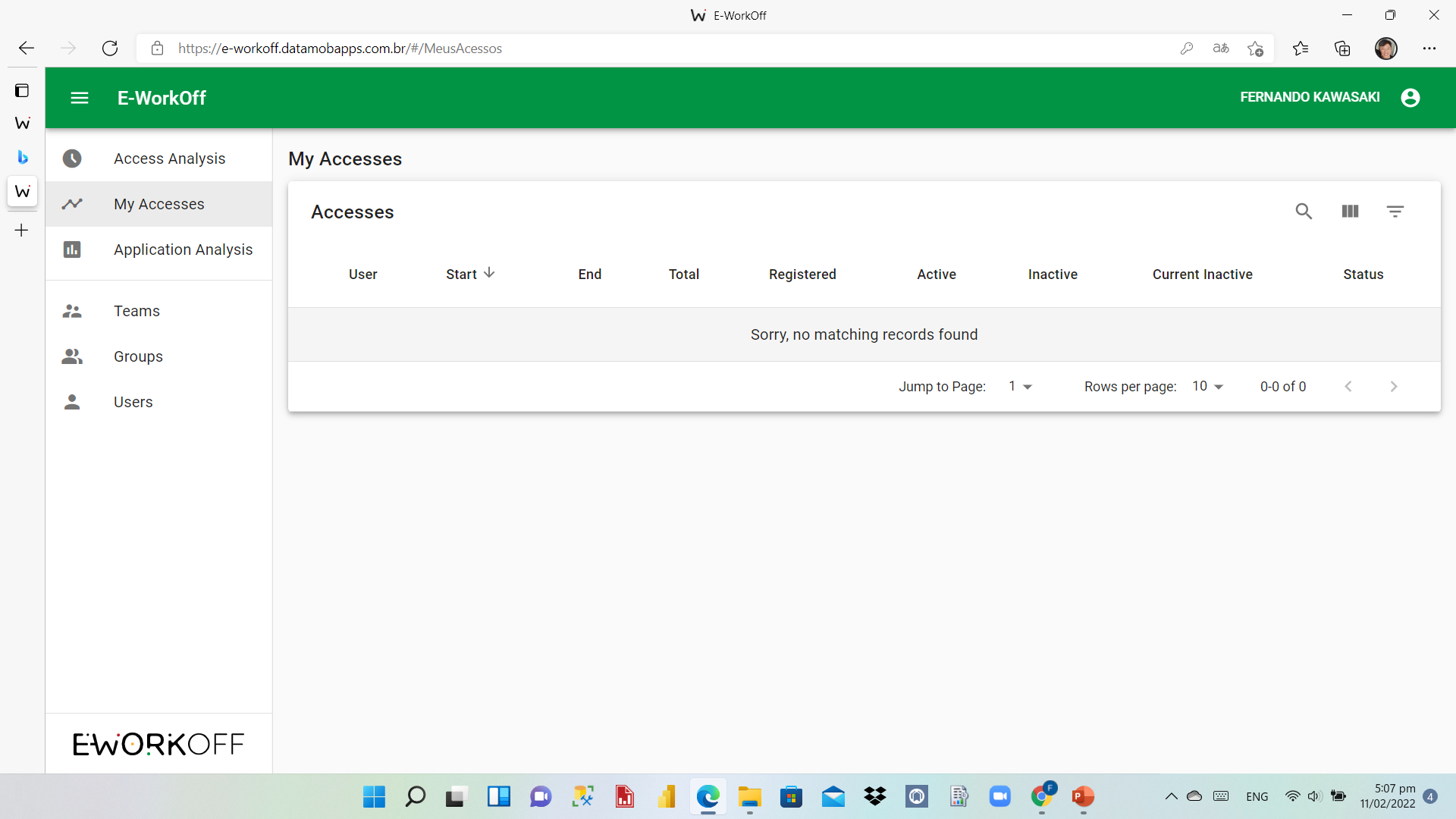 To view the administrator access, click on “My accesses”
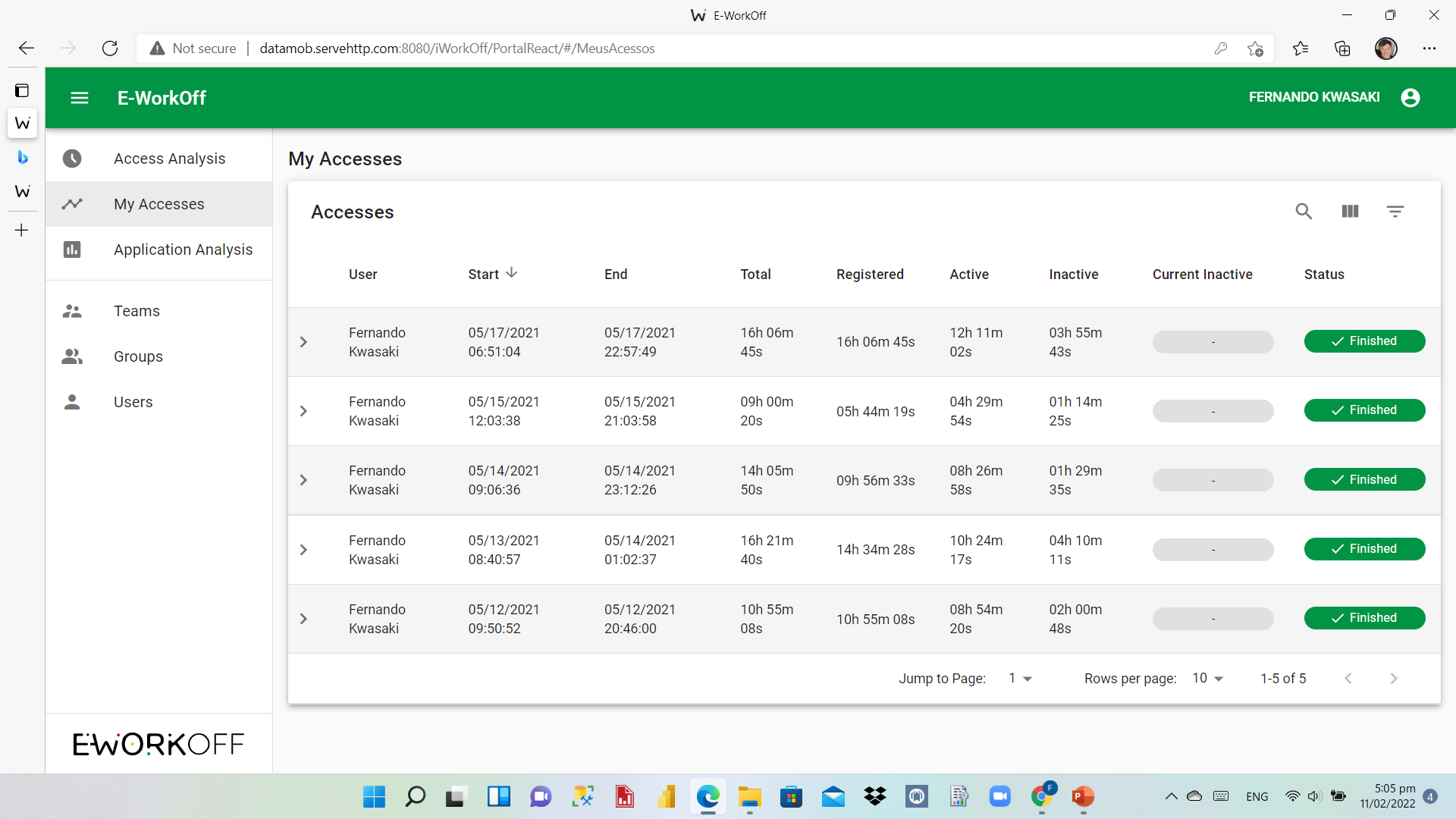 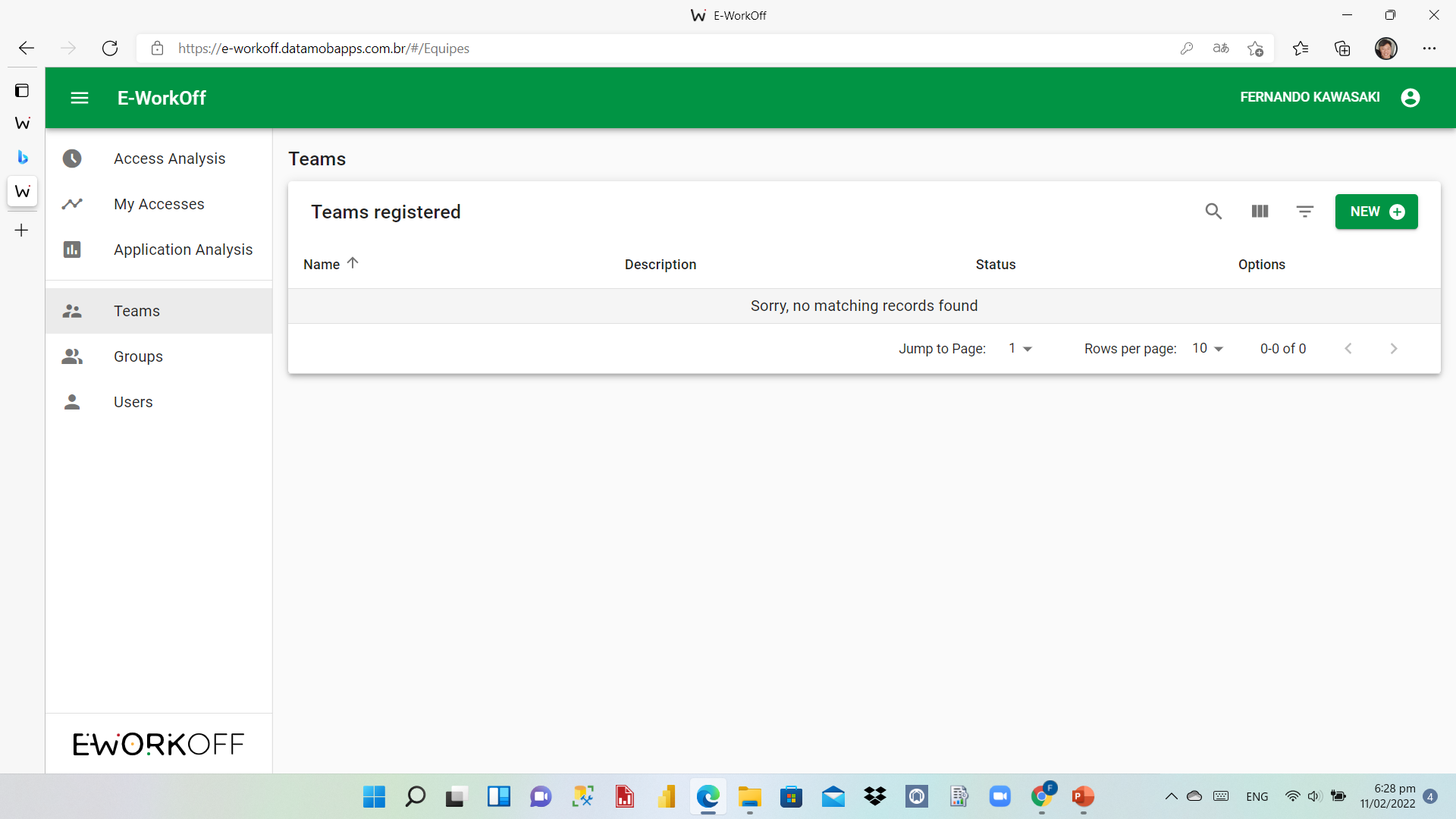 Click on “New” to create teams and then set up access which employees can view.
Important: for supervisors and management positions, the access type must be “Both” (Portal and Desktop).
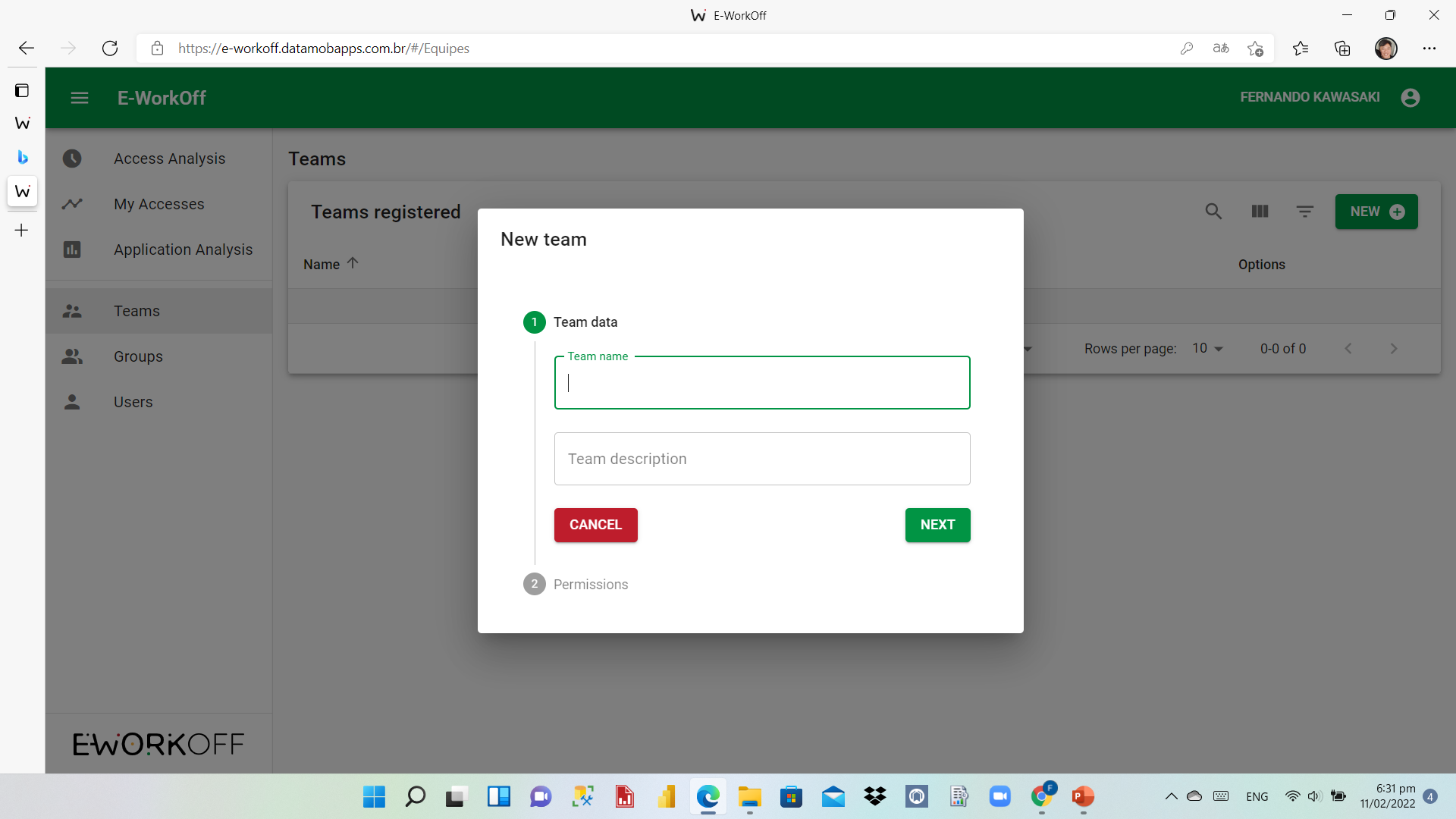 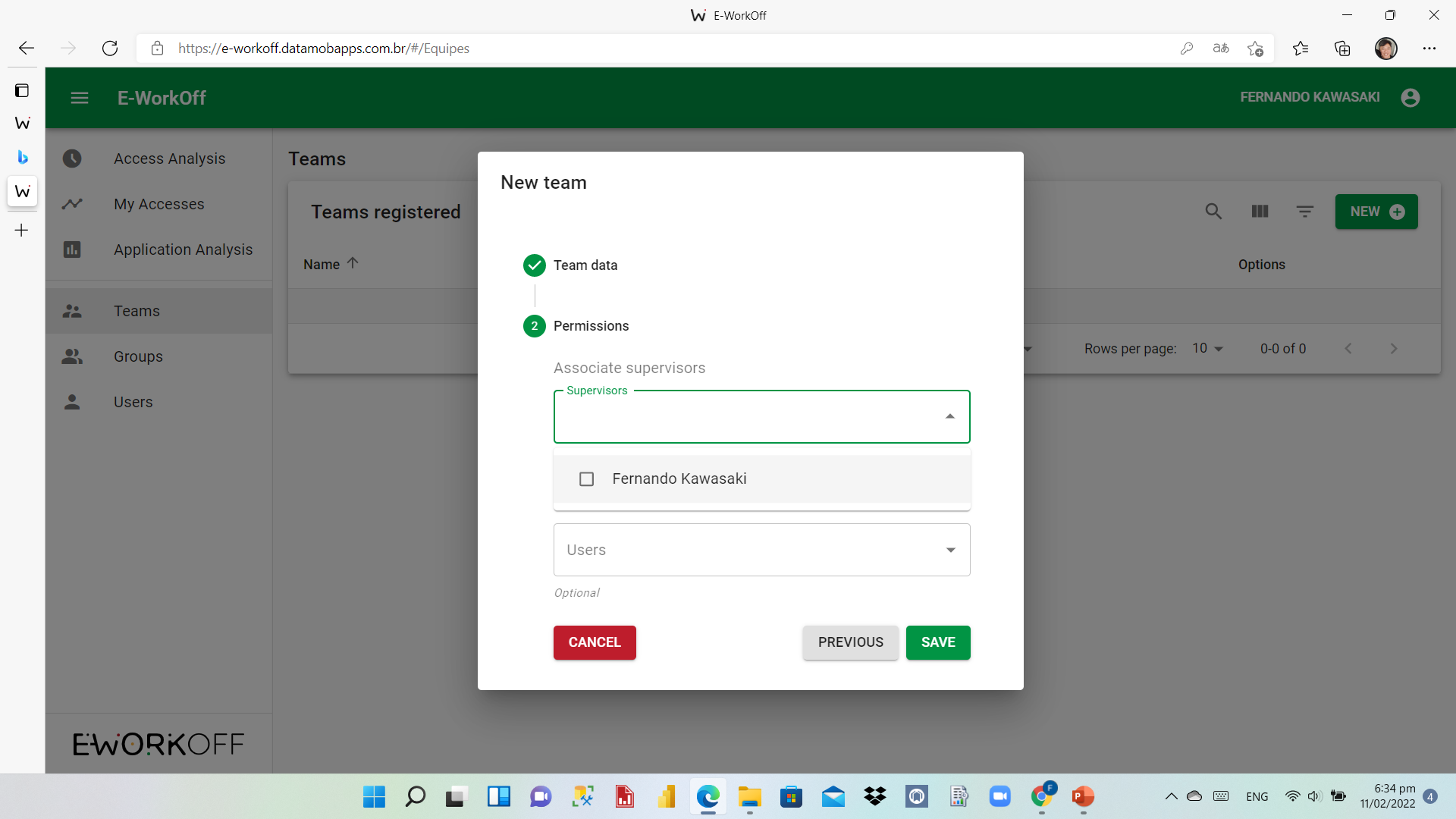 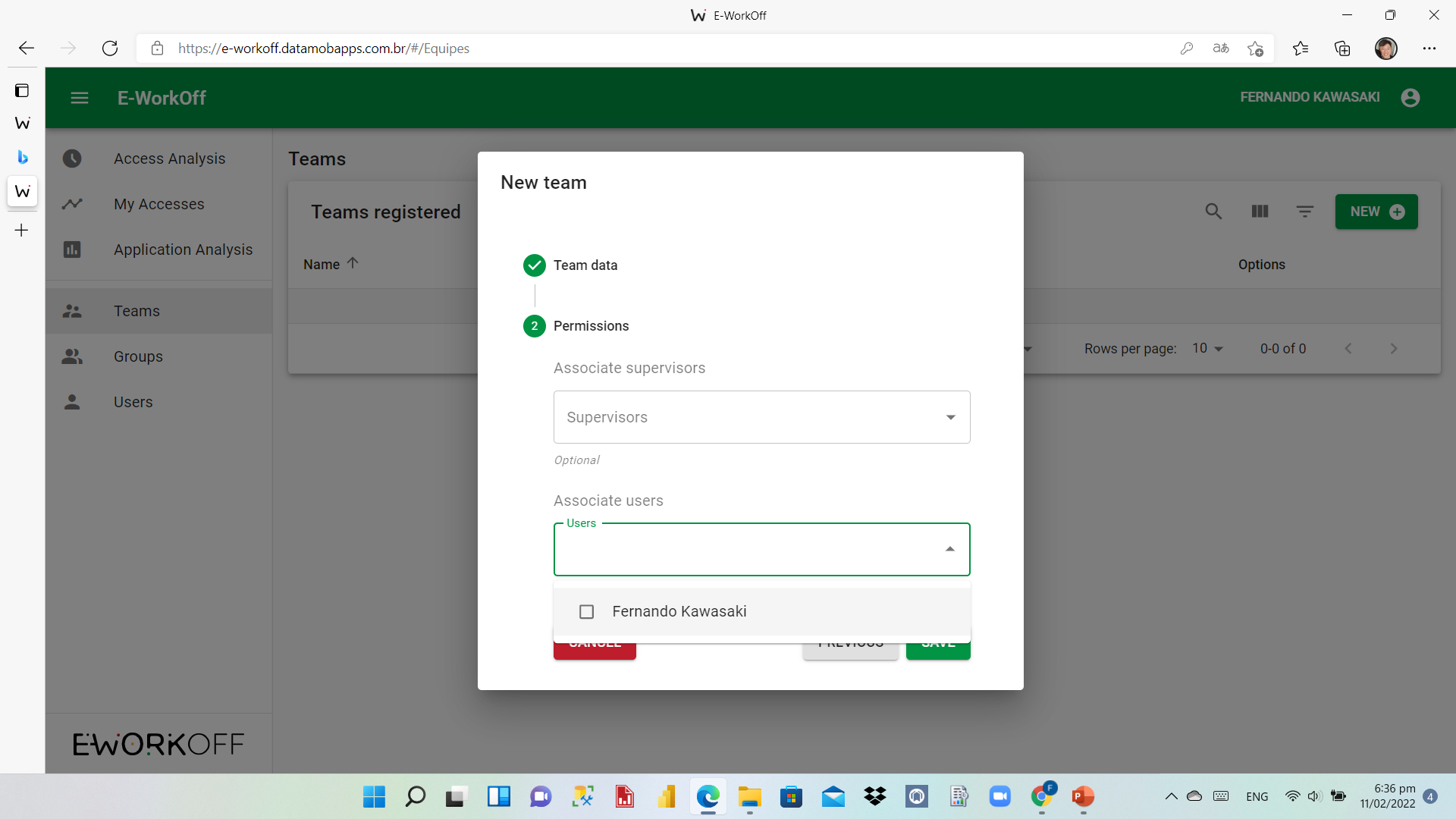